How about that test, huh?
If you have not taken the test, you may make it up after school TODAY OR THURSDAY. I will need a note from a parent or coach if you are unable to do it this week.
If you would like to make up some points, you may do test corrections. After school today or Thursday, you need to come in, write down the questions you missed, go home and fill in the correct answers (full statements, not letters) and turn that in by next Monday for half credit back. 
Miss a quiz? You can match your quiz score to your test score. Do the math: 
(Points possible on quiz) X (percentage earned on test) = number of quiz points
Classification of Living Things
How are organisms classified and what are their characteristics?
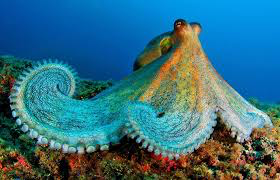 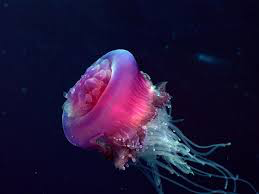 Biodiversity
Biodiversity: The variety of organisms in a given area.

Over 1 million known species of plants and animals live in the ocean, and scientists say there may be as many as 9 million species we haven't discovered yet. Marine animals come in all kinds of weird shapes, sizes, and colors; and they live in all kinds of different environments within the ocean.
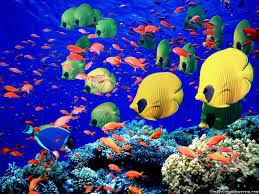 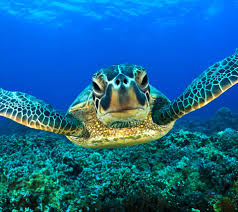 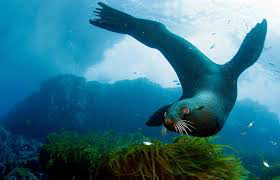 Taxonomy: How are organisms grouped?
Domains: all organisms are either Prokaryotes, Eukaryotes, or Archaobacteria. Which one are we?
Kingdoms: 6
Eubacteria
Archaebacteria
Protista
Fungi
Plantae
Animalia
(We’ll be studying mostly that last one from here on out)
The rest of the classification system
Phylum
Class
Order 
Family
Genus
species
Each grouping is more exclusive as you go down; more inclusive as you go up.
So, all the organisms in one phylum have the same characteristics, but two different classes in a phylum have differences, and two different orders in one class have differences….etc.....
Class, Order, Family, Genus, species
Organisms within each phylum will be classified further according to their shared characteristics. 
Class: A sub group within a phylum containing common characteristics.
Order: Subgroup within a class
Family: Subgroup within an order
Genus: subgoup within a family. Have uniquely shared traits and are genetically closely related, but usually don’t interbreed
Species: genetically closely related and can interbreed
Kingdom Animalia Characteristics
Multicellular, which means that they are made up of more than one cell. ...
Heterotrophic, which means they have to get food. 
Eukaryotes: this is the type of cells animals have.
Any organisms with these 3 characteristics is an animal. But, do these animals look the same?
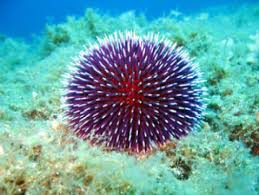 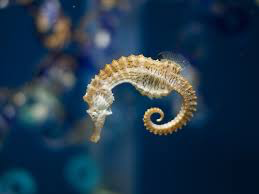 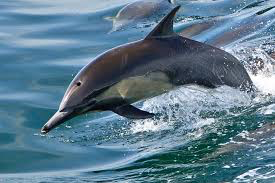 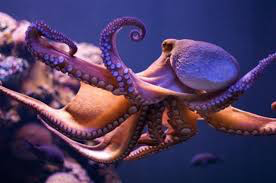 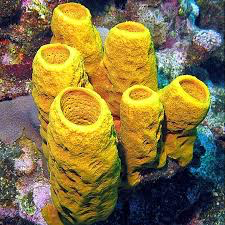 Phyla of marine animals
Porifera: animals that have holes, sessile feeders, assymetric body

Cnidaria: contain cnidocyte cells, radial body symmetry, no backbone or notochord, have tentacles, no circulatory system
Mollusca: unsegmented body with bilateral symmetry, internal or external shell, toothed tongue (radula), mantle, muscular foot, some have tentacles, no backbone or notochord, open circulatory system with a heart.
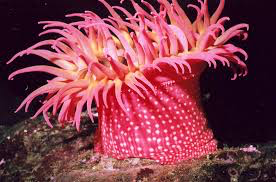 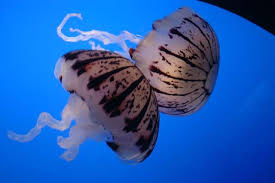 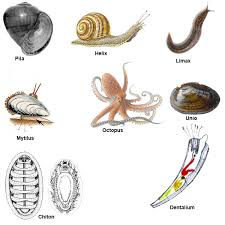 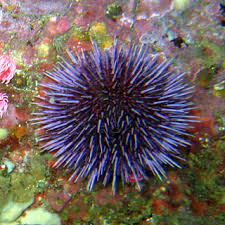 Marine phyla, continued
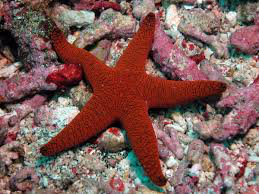 Echinodermata: “spiky skin”; benthic, radial body symmetry, no backbone or notochord, each body segment contains duplicate sets of internal organs, open circulatory system with water vascular system

Arthropoda: exoskeleton, paired appendages that are jointed, segmented bodies, bilateral symmetry, ventral nerve cord, open circulatory system
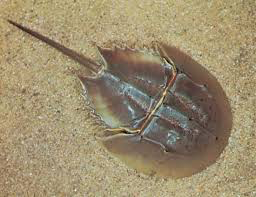 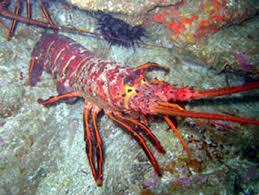 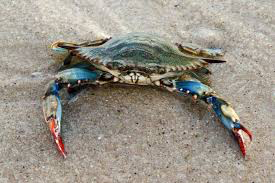 Phylum Chordata
Have a notochord or hollow nerve chord ( becomes a vertebral column or spine in some subphyla and classes)
Pharyngeal pouches as embryos: these develop into gills in fish, and throat organs in air-breathing animals
Post-anal tail
One-way digestive system (tube)
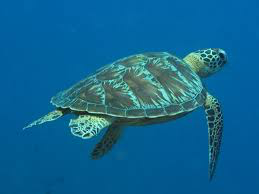 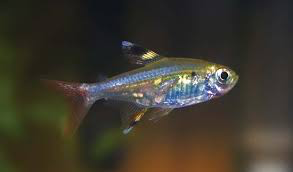 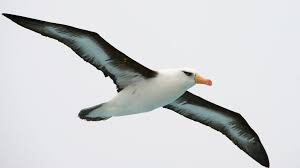 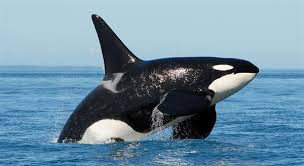 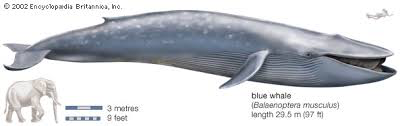 Blue Whale Taxonomy
Kingdom Animalia: multicellular, eat food, originate from fertilized egg
Phylum Chordata: spinal cord and gill pouches (in embryos)
Class Mammalia: warm blooded, produce milk, 4-chambered heart
Order Cetacea: live in water all the time
Suborder Mysteceti: cetaceans that have baleen instead of teeth
Family Balaenidae: baleen whale with expandable throat
Genus Balaenoptera : a rorqual has a dorsal fin (Rorquals also include the Fin and Sei whales)
Species musculus (cannot interbreed with other rorquals)
A few notes…
Biologists generally refer to animals by their genus and species. This is called their “scientific name” and most are derived from Latin (or sound like it). This is called binomial nomenclature
The common names vary among different languages (for example, what we call a bottlenose dolphin in English is called a dauphin in French. Same animal)
When you write an animal’s scientific name, always capitalize the genus, but never the species. Underline or italicize them both. 
Ex: Ex: Tursiops truncatus – common bottlenose dolphin
Ex: Cyanea capillata – Lion’s mane jelllyfish
Assignment
For each animal below, search for its taxonomy and write it out. Include Kingdom, phylum, class, order, family, genus, species
1.  Yellow sponge
2.  Moon Jellyfish
3.  Red Sea Urchin
4.  chinstrap penguin
5. blue crab
6. common cuttlefish
7. Ridley’s sea turtle
8. hammerhead shark
9. clownfish
10. Spinner dolphin
11. Giant kelp
12. Human being
13. Pick your own marine organism